The “Complicated” ProbabiltyDisjoint and Independent Events
EQ: What’s the chance this isn’t so complicated and that it’s just your imagination?
Disjoint Events
Events that have no outcomes in common
Event: The chance that a randomly selected home has a pool or garage
Event: the color of a traffic light at an intersection
A
A
B
C
A and B
B
A = Has garage
B = Has Pool
B = Yellow light
A = Red light
C = Green Light
Not Disjoint
Disjoint
Finding Non-Disjoint Probabilities
A and B
Event A
Event B
Police report that 78% of drivers stopped on suspicion of drunk 
driving are given a breath test, 36% a blood test, and 22% both tests.
What is the probability that a randomly selected DWI suspect is givens:
1. a test	
2. a blood test or a breath test but not both
3. Neither test
Before solving let’s break it down….
Define the events and probabilities
	Event A: the drivers stopped that are given breath test
	Event B: the drivers stopped that are given blood test
P(A)=.78	P(B)=.36	P(A & B)=.22
P(breath test and not a blood test)= .56
P(blood test and not a breath test)=.14
Police report that 78% of drivers stopped on suspicion of drunk 
driving are given a breath test, 36% a blood test, and 22% both tests.
What is the probability that a randomly selected DWI suspect is givens:
1. a test	
2. a blood test or a breath test but not both
3. Neither test
Breath test
Blood test
P( A or B)
P(A or B not both)

P(Neither)
=.78+.36-.22=.92
=.56+.14=.70
= 1- P(A or B)
.56
.22
.14
= 1- .92
= .08
.78
.36
Independent Events
The outcome of one event does not influence the outcome of the other
Suppose a job requires you to fly from Atlanta to Houston every Monday.  
The airline’s website reports that this flight is on time 85% of the time.
A survey finds that 56% of college students live on campus, 62% have a campus meal program, and 42% do both.
Event: chance that a random person you meet lives on campus and has a meal plan.
Event: The chance that the flight will be on time two weeks in a row.
Does being on time this week have any impact on being on time next week?
Does living on campus have any impact on if you have a meal plan?
Independent
Not independent
Conditional Probability
Notation:
Conditional Probability
Since Event A has happened, the sample space is reduced to the outcomes in A
A
P(A and B) represents the outcomes from B that are included in A
S
Conditional Probability
Goals
Sex
P(girl) =
P(girl and popular) =
P(sports) =
P(sports given that one is a girl) =
P(girl give that one plays sports) =
Independence
Two event are independent when
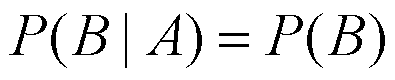 THIS IS HOW YOU CHECK FOR INDEPENDENCE!!!!!!!!!!!
Police report that 78% of drivers stopped on suspicion of drunk 
driving are given a breath test, 36% a blood test, and 22% both tests.
Are giving the two tests independent?
A = Breath test
B = blood test
P(A and B) = .22
P(A) = .78
P(B) = .36
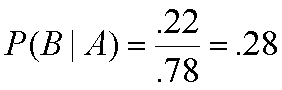 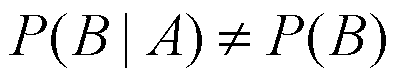 Making tables
Any conditional probability can be solved EASILY using a table
Police report that 78% of drivers stopped on suspicion of drunk 
driving are given a breath test, 36% a blood test, and 22% both tests.
Breath Test
Blood Test
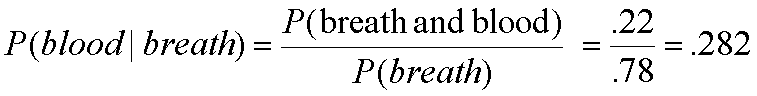 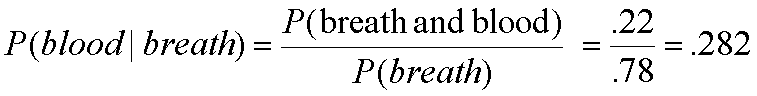 56% of all American workers have a workplace retirement plan, 
68% have health insurance, and 49% have both benefits.
Create a table of these probabilities.
Retirement Plan
Health Plan
What’s the probability someone has neither plan?
What’s the probability someone has a health plan if he has a retirement plan?
Are having a health plan and a retirement plan independent?
Tree Diagrams
According to a study by the Harvard School of Public Health, 44% of college 
students engage in binge drinking, 37% drink moderately, and 19% abstain 
entirely.  Another study find that among binge drinkers ages 21 to 34, 17% 
have been involved in an alcohol related automobile accident, while among non 
bingers of the same age, only 9% have been involved in such accidents.
Binge drinking = 5 drinks in a row for men and 4 drinks in a row for women
This is WAY to complicated for a 2-way table
What’s the probability that a randomly selected college student will be a 
binge drinker, who has had an alcohol related accident?
P(binge)= .44   P(moderate) = .37   P(abstain) = .19   
P(accident|Binge) = .17   P(accident|non binge drinker) = .09
Accident
P(binge | accident)
No accident
binge
Accident
mod
No accident
abstain
Accident
No accident
Find all the probabilities at the end of the branches
Accident
.17
.83
No accident
binge
.44
Accident
.09
mod
.91
.37
No accident
.19
abstain
Accident
0
1
No accident
In July 2005 the journal Annals of Internal Medicine published a report on the reliability of HIV testing.  Results of a large study suggested that among people with HIV, 99.7% of tests conducted were (correctly) positive, while for people without HIV 98.5% of the tests were (correctly negative.  A clinic serving an at-risk population offers free HIV testing, believing that 15% of the patients may actually carry HIV.  What’s the probability that a patient testing negative is truly free of HIV?
(POD 365 Q45)
Translate the information above into probability statements
Create a tree diagram
P
What is the probability that a patient testing negative is truly free of HIV?
H
P